Opioid Prescriptions: Regulations and Abuse
By
Jody Jacobson Wedret, RPH, FASHP, FCSHP
Pharmacy Education Specialist
Clinical Professor
UCI Health
I have no conflicts of interest  (too bad for me)
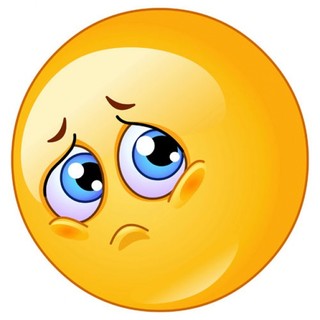 Objectives
Recognize the consequences of failure to treat pain.
Identify which prescription pain relievers are the drugs of choice for abusers.
Provide tools and support for prescribing physician and other prescribers.
Implement guidelines and legal regulations for prescribers.
List the ramifications and potential costs
Consider the patient’s age and difficulties with communication when writing a treatment plan.
How did we get here?
A (very) little bit of history
What is the problem?
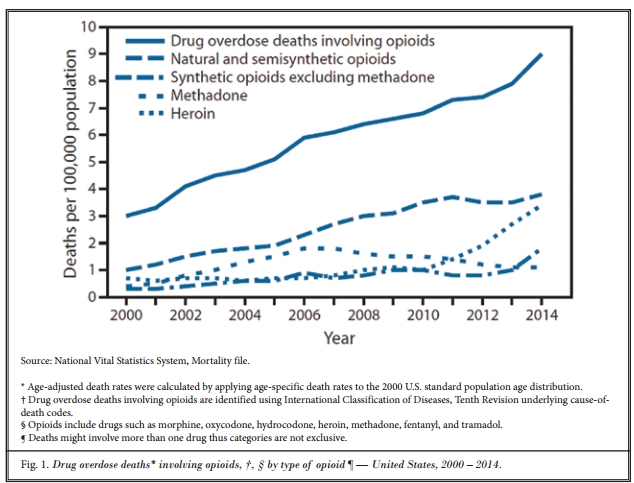 From where does the problem come?
11% of the adult population experience pain daily
50% of the geriatric population experience pain daily
27 million report current use of illegal drugs or abuse of Rx drugs
In 1995, Dr. Joseph Campbell, president of American Pain Society introduced pain as the 5th vital sign
TJC jumped on the band wagon shortly thereafter
From 1999-2014 (15 years) prescription opioid sales rose 400%
21 million people have substance use disorder (SUD)
Excess of 140 people per day die of opioid OD in US
2/3 of heroin abusers started by abusing prescription drugs

CDC and SAMHSA data
Is that a large number?
More statistics:
But, what happens when you don’t treat pain?
On the patient side
Loss of functionality
Increased depression
Isolation
Frustration
Distrust
Decreased quality of life

On prescriber/healthcare practitioner side
Maybe violence directed at you  
Stress
                                  ----
Understanding acute pain vs chronic pain
Acute pain
Chronic pain
can be traced to an event or procedure
Trauma
Post-surgical
Predictable (relatively) duration and endpoint
“Pain that extends beyond the normal timeframe for healing” (1)
Extends past 6 months
May never get better
Debilitating



(1) International Assn for the Study of Pain (IASP)
Discomfort does not =pain
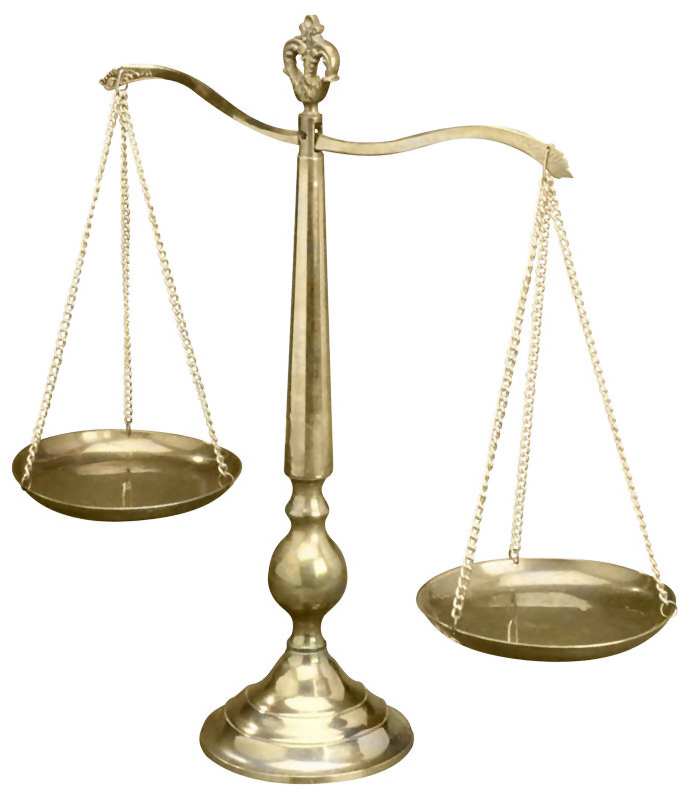 Itch
Position
Heavy
Unpleasant
Shooting
Sharp
Facial expression
Vital sign changes
Consider non-medicine treatments of pain
Ice
Heat
Elevation
Pressure
Weight loss
Physical or exercise therapy
Acupuncture
TENs  device
Behavioral therapy (CBT)
Guided imagery to relax
Pre-event expectations
Non-opioid Pharmaceuticals
Acetaminophen
Capsaicin
Other rubs
NSAIDs
Ibuprofen, naproxen
Often picking one the patient’s hasn’t heard of works wonders
     s/a diclofenac, meloxicam
Lidocaine patches
Anti-itch/anti-anxiety medications
Hydroxyzine
Loratadine
Fexofenadine
Non-opioid Pharmaceuticals:direct to root of pain
Anti-depressants
SNRI’s
Duloxetine
Venlafaxine
Amitriptyline
Neuropathic remedies
Pregabalin  (C-V)
Gabapentin
Muscle relaxants
Methocarbamol  (Robaxin)
Metaxalone (Skelaxin)
Baclofen (Lioresal)
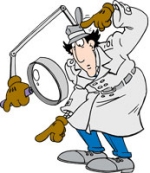 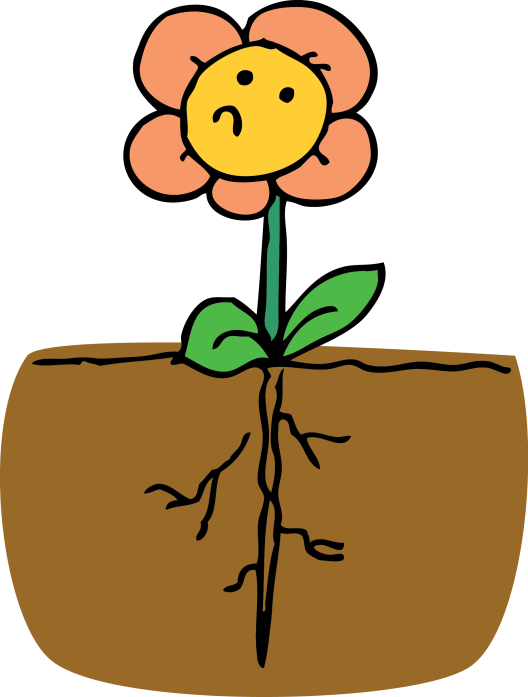 Three key principles to remember in prescribing opioids
1) Non-opioid therapy is preferred for chronic pain outside of active cancer, palliative, and end-of-life care. 

2) When opioids are used, the lowest possible effective dosage should be prescribed to reduce risks of opioid use disorder and overdose. 

3)Clinicians should always exercise caution when prescribing opioids and monitor all patients closely. 


CDC guidelines 2017
CDC guidelines for initiation of opioids
Start low; go slow
Establish treatment goals with patient
100% pain free is usually NOT realistic
May include specific functionality or wakefulness
Discussion of risks and benefits of therapy with patients
Include side effects
Drug interactions
Addiction
Top Three Opioids of choice (for abuse)
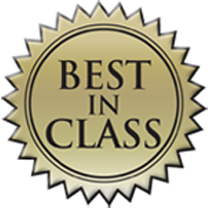 Hydrocodone  (Norco, Vicodin)
Oxycodone  (Percocet)
Oxycodone (straight)

WIDELY USED STREET  AGENTS
Methadone
Sometimes imported fentanyl
This may be used to lace heroin unknown to the victim

Not on the top of the list (but won’t be turned down either)
Hydromorphone
Morphine
Prescribed fentanyl
Tramadol
Goals of functioning
Drug abusers come in all shapes, colors and sizes
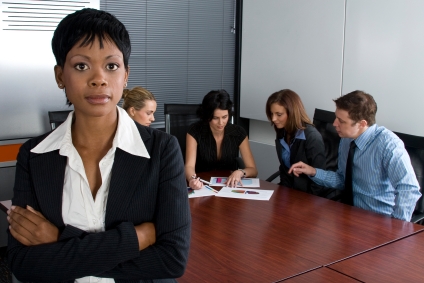 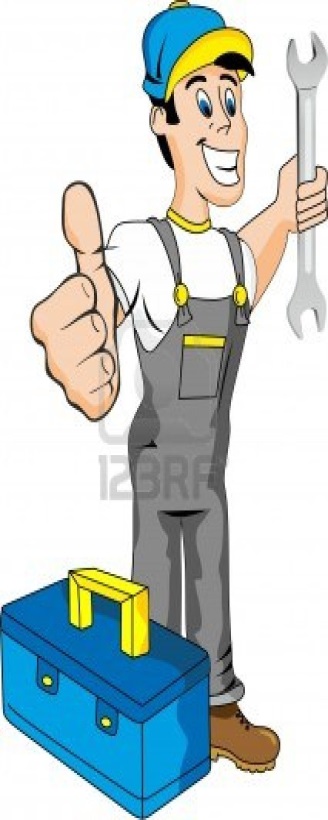 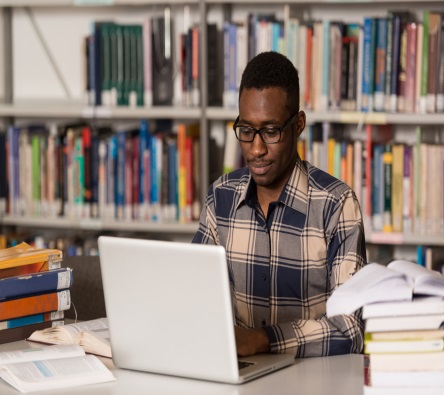 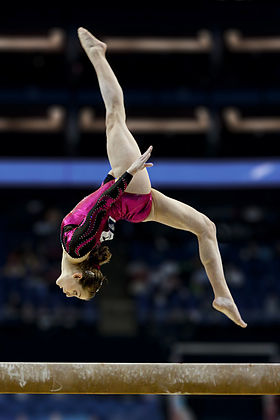 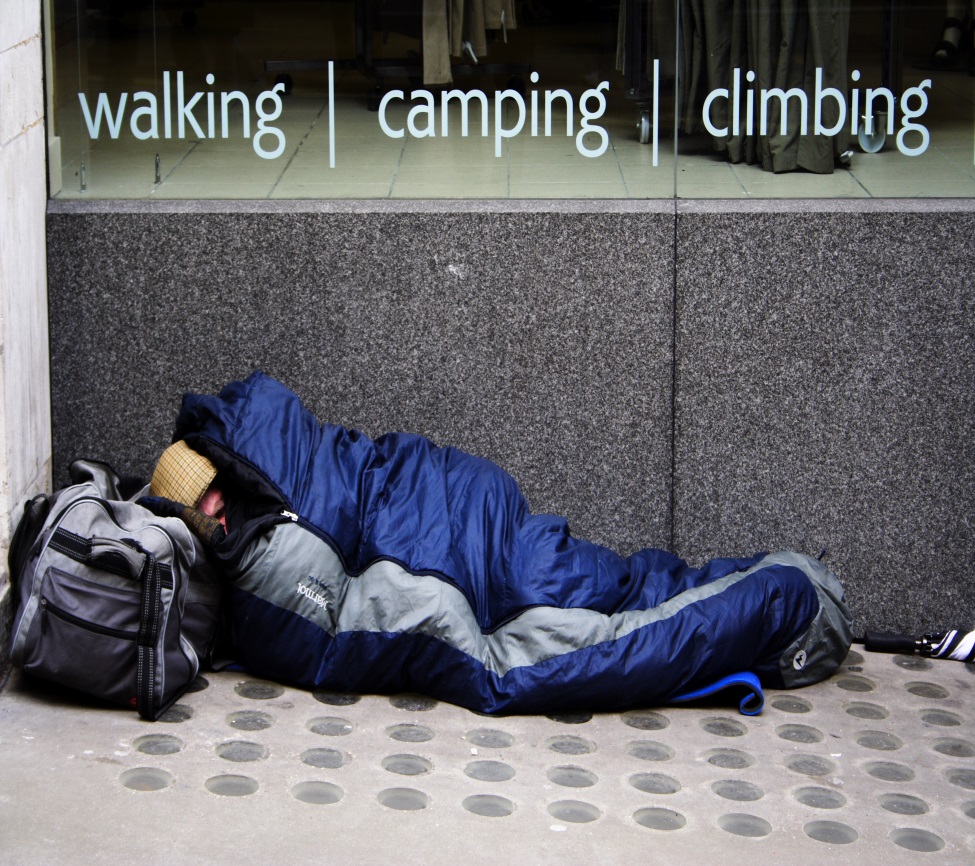 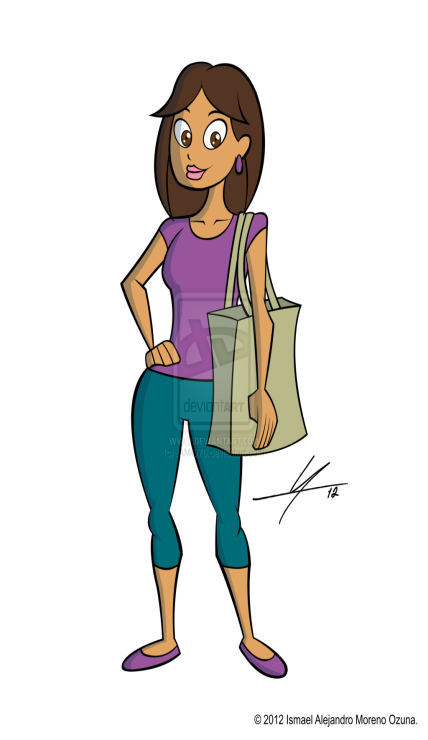 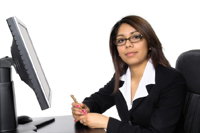 CDC guidelines for selection and dosing of opioids
Selection of immediate-release or extended-release and long-acting opioids
Short acting for acute pain and naïve patients
Dosage considerations
Start low 
Should be < 50 morphine mg equivalents (MME)/day
>90mg MME/day is problematic
Duration of treatment
Give only what is reasonably necessary; a recent procedure will likely require NMT 24 to 72 hours of opioids if any at all
Considerations for follow-up and discontinuation of opioid therapy
Dosing equivalents
The problem with methadone for pain
Never should be a prn medication
Unpredictable pharmacokinetics
Duration: from 4 hours to 48 hours
Highly protein bound and lipophilic
Conversion from opioid ranges from 8% to 30% lower MME
Black box warnings for:
Fatal respiratory depression
QTc interval prolongation and Torsades de pointes
Risk of addiction
Neonatal withdrawal syndrome
CDC recommendations for assessing risk and addressing harms
Evaluation of risk factors for opioid-related harms and ways to mitigate patient risk
Use of urine drug testing
Finding items not prescribed is red flag for abuse
Considerations for co-prescribing benzodiazepines-
Significantly increases risk of respiratory distress
Arrangement of treatment for opioid use disorder
Review of prescription drug monitoring program (PDMP) data
This is CURES in California
HSC 11165.4 initial paragraph verbatum
(a) (1) (A) (i) A health care practitioner authorized to prescribe, order, administer, or furnish a controlled substance shall consult the CURES database to review a patient’s controlled substance history before prescribing a Schedule II, Schedule III, or Schedule IV controlled substance to the patient for the first time and at least once every four months thereafter if the substance remains part of the treatment of the patient.
CURES rules (HSC 11165.4) in a nutshell
Requirement started October 2, 2018

When:  any time prescriber establishes patient relationship 	for first time and every four months thereafter
How far ahead can I check: NMT 24 hours
Who:  Any prescriber of controlled substance and nurses
Who is exempt:  pharmacists and veterinarians
How is it monitored: CURES log on history can be 	pulled
Who disciplines for infractions:  licensing board
Do you have to do it yourself: deputies can be identified
Can you print and attach to patient chart: yes as long as no 	other 	patient’s information is on the report
What’s involved in registering and maintaining an account with CURES?
Log on to CURES site
Fill in application
Wait 24-48 hours for return email and instructions
Establish a password
Re-establish a password every 3 months
They send you a reminder
What else can you do to protect yourself?
Retrieve names of ALL healthcare providers regardless of discipline
Medication reconciliation
Call pharmacy (ies) to confirm medications
Contract with patient
Recognize signs of abuse and/or manipulation
Prescribe small sufficient quantities, not ‘more for your money’ quantities
Document
Phrases of manipulation and abuse
“It fell into the toilet”---
does anyone ever open their antibiotic over the toilet?
“nothing but __________ _____mg works for me”
Corollary:  “I’m allergic to everything except ________”
“This is the last time I’ll ask ahead” or “Just this once…”
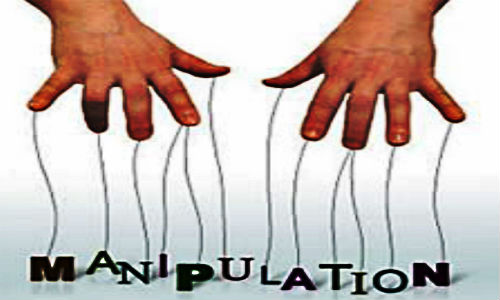 DEA Denial, Suspension or revocation of (your) registration
if you have: 
Materially falsified any application filed 
Been convicted of a felony relating to a controlled substance or a List I chemical 
Had their state license or registration suspended, revoked, or denied 
Committed an act which would render the DEA registration inconsistent with the public interest 
Been excluded from participation in a Medicaid or Medicare program
How do you define public interest?
The recommendation of the appropriate state licensing board or professional disciplinary authority 
The applicant’s experience in dispensing or conducting research with respect to controlled substances 
The applicant’s conviction record under federal or state laws relating to the manufacture, distribution, or dispensing of controlled substances 
Compliance with applicable state, federal, or local laws relating to controlled substances 
Such other conduct which may threaten the public health and safety
Safeguards for Practitioners
To be valid, a prescription for a controlled substance must be issued for a legitimate medical purpose by a practitioner acting in the usual course of professional practice. 

An order purporting to be a prescription issued not in the usual course of professional treatment or in legitimate and authorized research is not a valid prescription within the meaning and intent of the Controlled Substances Act.  

A prescription may not be issued to secure an office supply for practice use OR for the purpose of general dispensing to patients.  (use DEA 222)
 
When issuing multiple prescriptions, each separate prescription is issued for a legitimate medical purpose by an individual practitioner acting in the usual course of professional practice. 
DEA Practitioner’s Manual 2006 Edition
The pharmacist has a legal, mandated corresponding responsibility and liability
Confirmation of:
Right drug
Right reason
Right patient---ID ‘required’
Legal prescription
Registered prescriber
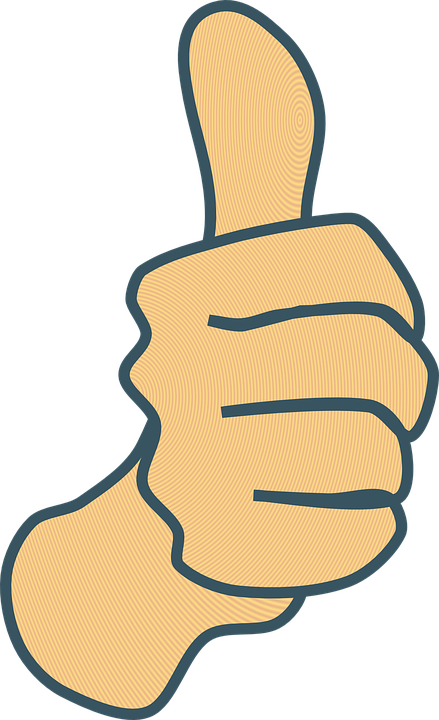 More Safeguards for Prescribers
1. Safe storage: 
      Keep all prescription blanks in a safe place where they cannot be stolen; minimize the
      number of prescription pads in use.
2. Write out the actual amount prescribed: 
     The quantity in words in addition to the actual number discourages  alterations of the
      prescription order.
3. Don’t use as prescription blanks as a notepad 
      Use prescription blanks only for writing a prescription order . 
4. Don’t pre-sign 
      Never sign prescription blanks in advance. 
5. Do assist the pharmacist when they telephone 
      A corresponding responsibility rests with the pharmacist who dispenses the prescription. 
      They may call to confirm authenticity or to ensure the accuracy of the prescription
6. Report concerns immediately  
      Contact the nearest DEA field office (LA-213 621 6700)  to obtain or to furnish  
      information regarding suspicious prescription activities. 
      7. Use tamper-resistant prescription pads.
Disposal of Controlled Substances so you are not a source
“A practitioner may dispose of out-of-date, damaged, or otherwise unusable or unwanted controlled substances, including samples, by transferring them to a registrant who is authorized to receive such materials. “

These registrants are referred to as “Reverse Distributors.”  
Schedule I and II controlled substances should be transferred via the DEA Form 222, while Schedule III–V compounds may be transferred via invoice. 
The practitioner should maintain copies of the records documenting the transfer and disposal of controlled substances for a period of two years.
Potential Patient Safety  Net:Naloxone
Can be issued with a pharmacist generated prescription if the pharmacist is trained
May be issued to family of user
May be prescribed with opioids
May need to be paid for by recipient (not by third party)
The issue of controlled substances for maintenance or detox
“Practitioners wishing to administer and dispense approved Schedule II controlled substances (that is, methadone) for maintenance and detoxification treatment must obtain a separate DEA registration as a Narcotic Treatment Program 
In addition to obtaining this separate DEA registration, this type of activity also requires the approval and registration of the Center for Substance Abuse Treatment (CSAT) within the Substance Abuse and Mental Health Services Administration (SAMHSA) of the Department of Health and Human Services (HHS), as well as the applicable state methadone authority. 
If a practitioner wishes to prescribe, administer, or dispense Schedule III, IV, or V controlled substances approved for addiction treatment (i.e., buprenorphine drug products), the practitioner must request a waiver (Form SMA-167) and fulfill the requirements of CSAT. CSAT will then notify DEA of all waiver requests “  source: DEA
Predicting abusers/users
Younger age
Back pain
Lower education
Unmarried
 Address not within the local area
Use other substances including tobacco, alcohol, etc.
Psychiatric ailment including personality disorders

Gender, race and ethnicity were inconclusive variables
Some jurisdictions and entities already have restrictions  and guidelines  in place
Ohio, Utah, Washington state and  New York City have official guidelines 
Massachusetts restricts first time opioid prescriptions to < 7 days
CVS to limit opioid dispensing to NMT 90MME/day and for some conditions, NMT 7 days worth
UnitedHealth Optum Rx and Anthem are limiting coverage
Current Vermont Regulations for adults 18 years or older
What about insurers who restrict long-term coverage to extended release only?
If it isn’t warranted, don’t prescribe
An insurance plan is a contract between the company and the patient
Many plans have a prior authorization procedure
Besides methadone, what can you use to curb abuse?
Symptomatic relief to mitigate symptoms	
Smooth muscle relaxant-cramping
Pain reliever-headache
Anti-diarrheal-diarrhea
Anti-nauseant-vomiting
Α-2 adrenergic agonist
Clonidine (off-label)
Lofexidine (first with this indication)
Opioid agonist
Buprenorphone
Methadone***
Opioid antagonist-
Naltrexone
*** requires special licensing for this use
Treatments for maintenance in opioid abusers
Naltrexone
Methadone Requires special licensing
Buprenorphine
Treatments don’t work without participation and motivation on the part of the user
Take away points
When treating pain, consider a non-opioid alternatives first
Check CURES and/or pharmacy before prescribing opioids
Prescribe for expected and realistic duration of pain
Do not treat discomfort as pain
Feel free to create a contract, do urine drug tests, revisit frequently to adequately assess pain
Avoid ‘favors’
Report all oddities at once
Thank you
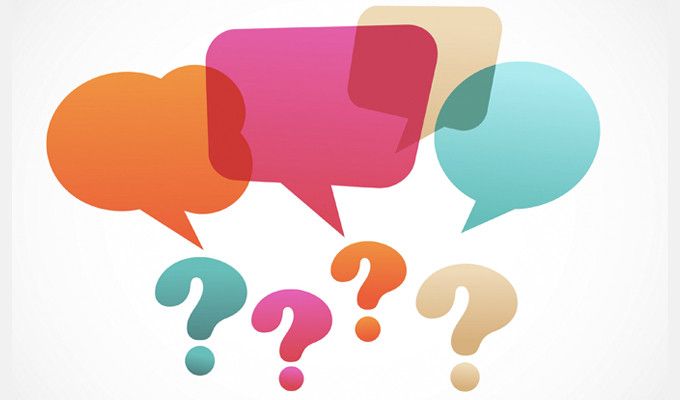